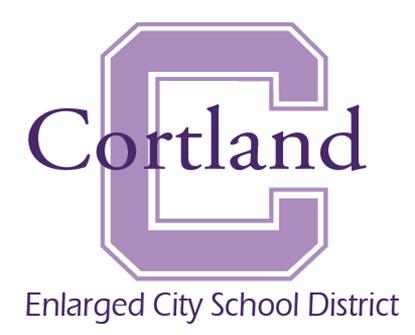 2016-2017
Cortland Enlarged City School District
2016-2017
Our Continuous Improvement Journey
2016-2017
Effective Collaboration:
Teams and What Teams Do
“We can achieve our fundamental purpose of high levels of learning for all students only if we work together. We cultivate a collaborative culture through the development of high-performing teams.”

-DuFour, DuFour & Eaker. (2008).Revisiting Professional Learning Communities at Work
[Speaker Notes: From “Digging Deeper Into the RTI at Work Pyramid: Creating Collaborative Teams” as delivered by Mike Mattos.]
“Creating a collaborative culture is the single most important factor for successful school improvement initiatives and the first order of business for those seeking to enhance the effectiveness of their schools.”

-Eastwood & Lewis. (2002).Restructuring that lasts: Managing the performance gap. Journal of School Leadership.
[Speaker Notes: From “Digging Deeper Into the RTI at Work Pyramid: Creating Collaborative Teams” as delivered by Mike Mattos.]
Collective Responsibility
Two fundamental beliefs:
We, as educators, accept responsibility to ensure high levels of learning for every child
We assume all student can learn at high levels
[Speaker Notes: From “Putting It All Together: Creating a Multitiered System of Supports - Secondary” as delivered by Mike Mattos & Luiz Cruz.]
Teams
Teams, not individual teachers, are the key to student learning.
School Intervention 
Team
School Leadership
Team
Teacher
Teams
[Speaker Notes: From “Digging Deeper Into the RTI at Work Pyramid: Creating Collaborative Teams” as delivered by Mike Mattos.]
School Intervention 
Team
School Leadership
Team
Teacher
Teams
[Speaker Notes: From “Digging Deeper Into the RTI at Work Pyramid: Creating Collaborative Teams” as delivered by Mike Mattos.]
The school leadership team serves as the guiding coalition for the school. Their primary responsibility is to unite and coordinate the school’s collective efforts across grade levels, departments, and subjects.
School Intervention 
Team
School Leadership
Team
Teacher
Teams
[Speaker Notes: From “Digging Deeper Into the RTI at Work Pyramid: Creating Collaborative Teams” as delivered by Mike Mattos.]
School Leadership Team
The school leadership is the guiding coalition for the schools.
[Speaker Notes: From “Digging Deeper Into the RTI at Work Pyramid: Creating Collaborative Teams” as delivered by Mike Mattos.]
School Leadership Team
“Our meta-analysis of 35 years of research indicates that school leadership has a substantial effect on student achievement...”

-Marzano, Waters & McNulty. (2005).School Leadership That Works: From Research to Results
[Speaker Notes: From “From a 21st Century Leadership Team to a 21st Century Guiding Collation” as delivered by Luis Cruz.]
School Leadership Team
“Leadership for change is most effective when carried out by a small team of educators with the principal, functioning as a strong, cohesive force.”

-Marzano. (2003).What Works in Schools: Translating Research Into Action.
[Speaker Notes: From “From a 21st Century Leadership Team to a 21st Century Guiding Collation” as delivered by Luis Cruz.]
School Leadership Team
“The leadership team must operate in such a way as to provide strong guidance while demonstrating respect for those not on the team.”

-Marzano. (2003).What Works in Schools: Translating Research Into Action.
[Speaker Notes: From “From a 21st Century Leadership Team to a 21st Century Guiding Collation” as delivered by Luis Cruz.]
School Leadership Team
“Effective leadership for change is characterized by specific behaviors that enhance interpersonal relationships.” 
Included with this are the characteristics of: optimism, honesty, and consideration.

-Marzano. (2003).What Works in Schools: Translating Research Into Action.
[Speaker Notes: From “From a 21st Century Leadership Team to a 21st Century Guiding Collation” as delivered by Luis Cruz.]
School Leadership Team
Role of the leadership team:
Build consensus for the school’s mission of collective responsibility toward high levels of learning for all students
Make the case for effective collaboration
Guide the staff toward embracing collaboration as the norm
Ensure the staff knows what effective collaboration around the “right work” is
Ensure necessary conditions are in place, such as time and professional development
[Speaker Notes: From “From a 21st Century Leadership Team to a 21st Century Guiding Collation” as delivered by Luis Cruz.]
The intervention team focuses on specific students in need of intensive support.
School Intervention 
Team
School Leadership
Team
Teacher
Teams
[Speaker Notes: From “Digging Deeper Into the RTI at Work Pyramid: Creating Collaborative Teams” as delivered by Mike Mattos.]
Intervention Team
The school intervention team’s primary purpose is to coordinate the school’s efforts to meet the needs of individual students requiring intensive support: Tier 2 and 3.
Intervention Team
“To assemble a diverse team of experts who can address the many needs of at-risk students. Getting the right people together is the key to quality problem solving.”

-Buffum, Mattos & Weber (2012).Simplifying Response to Intervention:Four Essential Guiding Principles
[Speaker Notes: From “From a 21st Century Leadership Team to a 21st Century Guiding Collation” as delivered by Luis Cruz.]
Intervention Team
Students in need of intensive support often struggle due to:
Significant weaknesses or gaps in foundational skills of reading, writing, number sense.
Absenteeism
Behavior and/or emotional concerns
Intervention Team
Team responsibilities:
Determine learning needs of each student who requires intensive support
Diagnose causes for non-learning
Determine most appropriate interventions
Frequently monitor the action plan
Determine if a different course of action is necessary
[Speaker Notes: From “From a 21st Century Leadership Team to a 21st Century Guiding Collation” as delivered by Luis Cruz.]
Intervention Team
Coordinates schoolwide human resources to best support core instruction and interventions, including:
School counselor
Psychologist
Speech/language
Special education
Teacher librarian
Health services
Subject specialists
Instructional support
Paraprofessionals
Administration
Community resources
[Speaker Notes: From “Digging Deeper Into the RTI at Work Pyramid: Creating Collaborative Teams” as delivered by Mike Mattos.]
Collaborative teacher teams are teams comprised of educators who share curricula, and thus take collective responsibility for students learning their common essential outcomes.
School Intervention 
Team
School Leadership
Team
Teacher
Teams
[Speaker Notes: From “Digging Deeper Into the RTI at Work Pyramid: Creating Collaborative Teams” as delivered by Mike Mattos.]
Teacher Teams
Collaborative teacher teams are teams of educators who share essential student learning outcomes. These teachers work collaboratively to ensure that thier students master the essentials.
Teacher teams, not individual teachers, are the key to student learning.
[Speaker Notes: From “Digging Deeper Into the RTI at Work Pyramid: Creating Collaborative Teams” as delivered by Mike Mattos.]
Teacher Teams
Grade level teams (elementary level)
Course and content teams (secondary level)
Vertical and virtual teams for singletons
Interdisciplinary skills
[Speaker Notes: From “Digging Deeper Into the RTI at Work Pyramid: Creating Collaborative Teams” as delivered by Mike Mattos.]
Teacher Teams
Have frequent, scheduled collaboration time
Develop and follow norms
Focus on the “right work”
[Speaker Notes: From “Digging Deeper Into the RTI at Work Pyramid: Creating Collaborative Teams” as delivered by Mike Mattos.]
Teacher Teams
Have frequent, scheduled collaboration time
Scheduled
Common prep time
Shared classes
Adjusted start and/or end times
[Speaker Notes: From “Digging Deeper Into the RTI at Work Pyramid: Creating Collaborative Teams” as delivered by Mike Mattos.]
Teacher Teams
Collective commitments include:
Procedural meeting expectations, such as meeting attendance, punctuality, preparedness, division of labor, and follow-through of team decisions
Behavioral expectations, including how the team addresses disagreements between team members
Protocols to successfully address when team norms are violated
[Speaker Notes: From “Digging Deeper Into the RTI at Work Pyramid: Creating Collaborative Teams” as delivered by Mike Mattos.]
Teacher Teams
Develop and follow norms
Starting and ending times
Being present
Talking only about the things over which they have control
Leaving each meeting with clear action steps
[Speaker Notes: From “Digging Deeper Into the RTI at Work Pyramid: Creating Collaborative Teams” as delivered by Mike Mattos.]
Teacher Teams
“When all is said and done, the norms of a group help determine whether it functions as a high-performing team or becomes simply a loose collection of people working together.”

-Goleman, Boyatziz & McKee. (2002).The emotional reality of teams.Journal of Organizational Excellence.
[Speaker Notes: From “Digging Deeper Into the RTI at Work Pyramid: Creating Collaborative Teams” as delivered by Mike Mattos.]
Teacher Teams
Have frequent, scheduled collaboration time
Develop and follow norms
Focus on the “right work”
[Speaker Notes: From “Digging Deeper Into the RTI at Work Pyramid: Creating Collaborative Teams” as delivered by Mike Mattos.]
Teacher Teams
It is disingenuous for a school or district to claim that collaboration is essential for student learning and then not provide time for professional collaboration that is built into the work day.

This is why we’re working to include more common planning time.
[Speaker Notes: From “Digging Deeper Into the RTI at Work Pyramid: Creating Collaborative Teams” as delivered by Mike Mattos.]
Teacher Teams
Focus on the “right work:”
Are we willing to clearly define essential learning outcomes?
Will we ensure highly effective Tier 1 instruction?
Will we assess student learning and the effectiveness of instruction?
Will we identify students in need of additional time and support?
Will we take primary responsibility for Tier 2 supplemental interventions for students who have failed to master the essentials?
[Speaker Notes: From “From a 21st Century Leadership Team to a 21st Century Guiding Collation” as delivered by Luis Cruz.]
Teacher Teams
TODAY
Focus on the “right work:”
Are we willing to clearly define essential learning outcomes?
Will we ensure highly effective Tier 1 instruction?
Will we assess student learning and the effectiveness of instruction?
Will we identify students in need of additional time and support?
Will we take primary responsibility for Tier 2 supplemental interventions for students who have failed to master the essentials?
[Speaker Notes: From “From a 21st Century Leadership Team to a 21st Century Guiding Collation” as delivered by Luis Cruz.]